Познавательно-творческий проект  речевого уголка
«Звуковичок»







Авторы и разработчики проекта:
Адаменко Лариса Алексеевна и Огурцова Марина Александровна
воспитатели МБДОУ развивающего вида  детский сад «Солнышко»
п. Савинский Архангельской области
2015 год
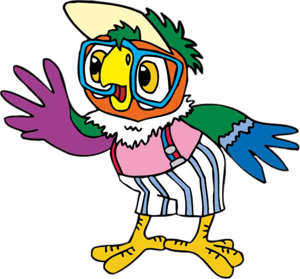 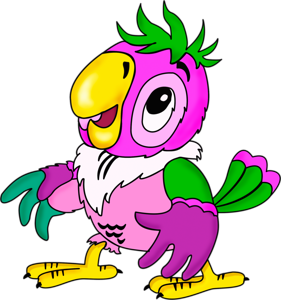 Цель:   развитие у детей 3-4 лет познавательной речевой активности.
Задачи:
 Расширение,  уточнение и обогащение словаря.
 Совершенствование грамматического строя речи.
 Развитие диалогической  речи.
 Развитие инициативной речи во взаимодействии со    взрослыми и сверстниками.
 Привлечение внимания детей к собственной речи.
 Знакомство со звуками, введение элементов звукового анализа.
 Развитие речевого аппарата.
 Развитие мелкой моторики.
Формирование у детей социально – коммуникативной компетентности.
Ожидаемый результат:
Активизировать речь детей, обогатить словарный запас.
Оформление проектной папки.
Оформление книжки-малышки «Моя любимая буква».
Оформление и пополнение речевого уголка пособиями.
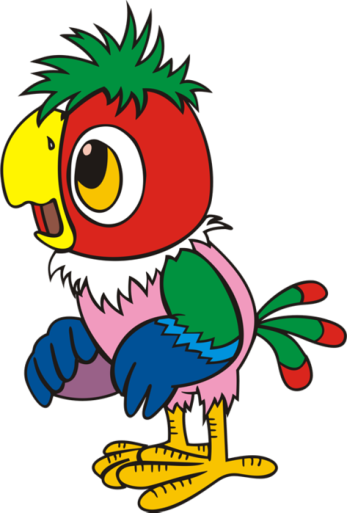 План подготовки и реализации проекта
Деятельность воспитателей

Разработать цикл мероприятий по теме проекта.
Подобрать художественную литературу.
Подготовить картотеку игр и игровых упражнений.
Изготовить дидактические и  настольные игры, мнемотаблицы.
Подготовить наглядный речевой материал: сюжетные картины, предметные картинки.
Провести родительское  собрание
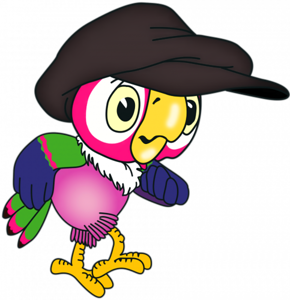 План подготовки и реализации проекта
Деятельность детей

 Участие в беседах, мероприятиях по составлению рассказа по предметным картинкам, сюжетным картинам, пересказ текстов, описание игрушек.
 Игры: сюжетно - ролевые, дидактические и настольные.
 Чтение художественной литературы и беседы по содержанию.
 Рисование рисунков, выполнение работ по аппликации и лепке по теме проекта.
Работа с мнемотаблицами.
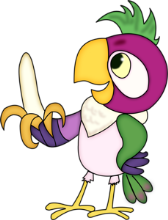 План подготовки и реализации проекта
Деятельность родителей 
Изготовить дидактические  и настольные игры  для развития правильного звукопроизношения,  для развития артикуляционного аппарата, для развития речевого дыхания,  для развития мелкой моторики.
Пополнить уголок  книжками  с чистоговорками, стихами, потешками. 
Сделать книжку-малышку «Моя любимая буква».
Принести картинки по лексическим темам с изображением явлений природы,  с изображением предметов домашнего обихода,  с изображением труда взрослых    и т. д.
Принести портреты детских писателей и их краткую биографию.
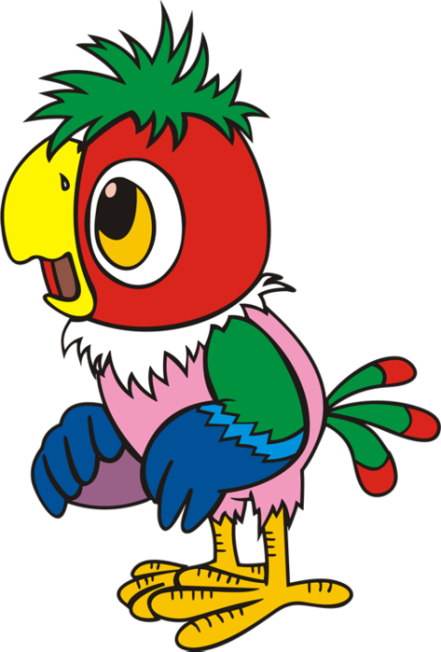 Работа с родителями
Беседы с родителями о важности проблемы развития речи детей.
Папка - передвижка «О роли родителей в развитии речи детей».
Участие в оформлении и пополнении речевого уголка«Звуковичок».
Памятка для родителей «Упражнения для развития речевого дыхания»
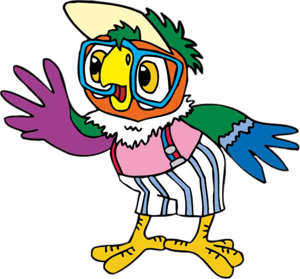 Чтение художественной
литературы:
1. Чтение рассказов, стихов,
рассказывание сказок.
2. Загадывание загадок.
3. Заучивание наизусть стихотворений.
План работы с детьми через интеграцию образовательной деятельности
Музыка:
Прослушивание музыкальных произведений,
беседы
Здоровье:
Пальчиковые игры,
физкультурные минутки,
логоритмика.
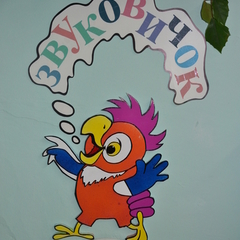 Труд:

Формирование представлений о разных профессиях, наблюдение за работой сотрудников детского сада
Социализация:
1. Сюжетно-ролевые игры: «В парикмахерской», «Плывем на корабле» и др.
2. Дидактические игры: 
«Найди и расскажи», «Угадай по описанию», рассматривание
предметных картинок   и др.
План работы с детьми через интеграцию образовательной деятельности
Коммуникация:
1. Беседа: «Надо ли учиться
говорить?»
2. Пересказ сказок «Репка», «Козлята и волк» и др.
Рассматривание картин «Мы играем в кубики», «Катаемся на санках» и др.
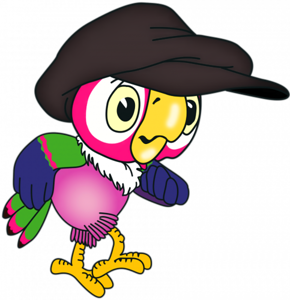 Безопасность:
Беседы об основных источниках опасности в
детском саду, на улице, в быту, в лесу и др.
Познание
 
1.  Знакомство с мнемотаблицами
2.  Беседы «Кто такие писатели?», «Прогулка в зимний лес» и др.
Физическая культура
Развитие потребности в
физическом совершенствовании,
развитие физических качеств,
воспитание культуры движений.
Художественное
творчество:
1. Рисование: «Следы на снегу»»
2. Аппликация: «Ёжик в лесу»
3. Лепка: «Пирожки для бабушки»
Мы играемы
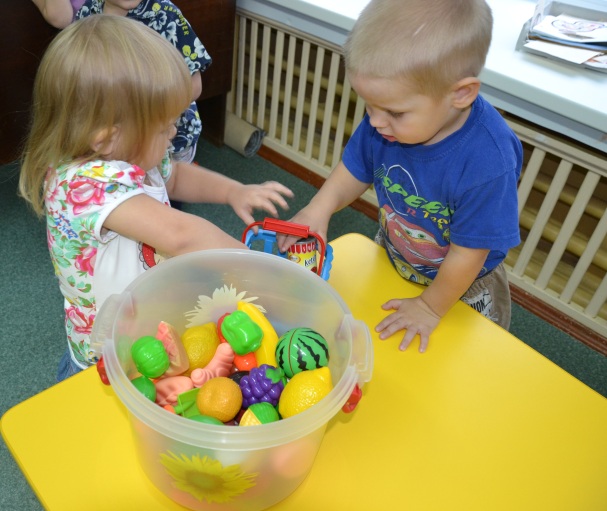 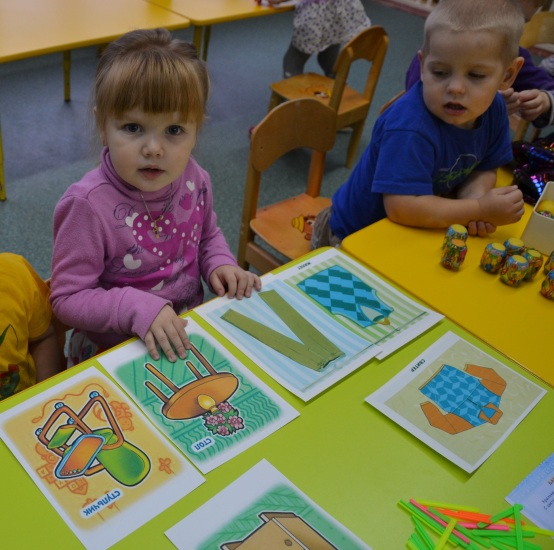 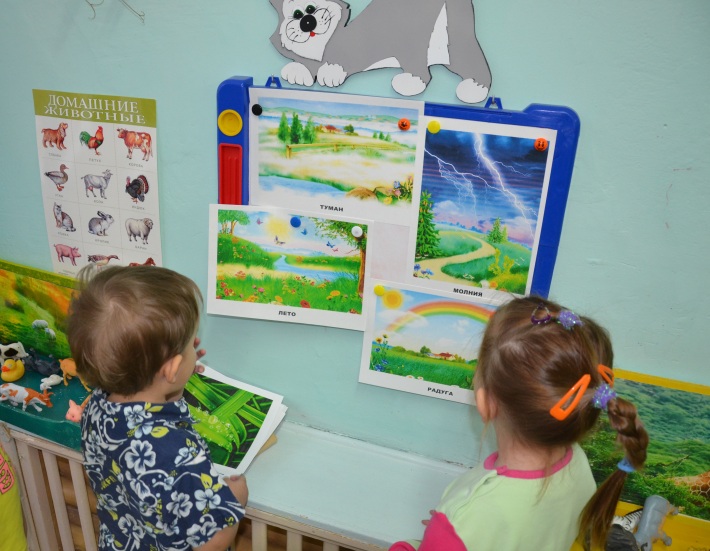 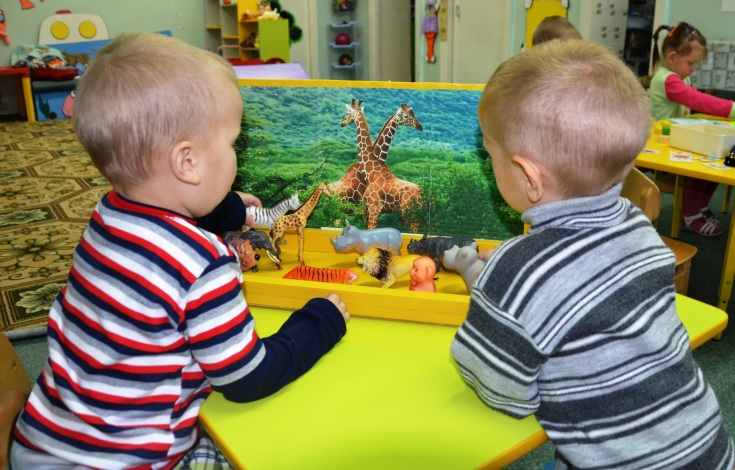 Мы играемы
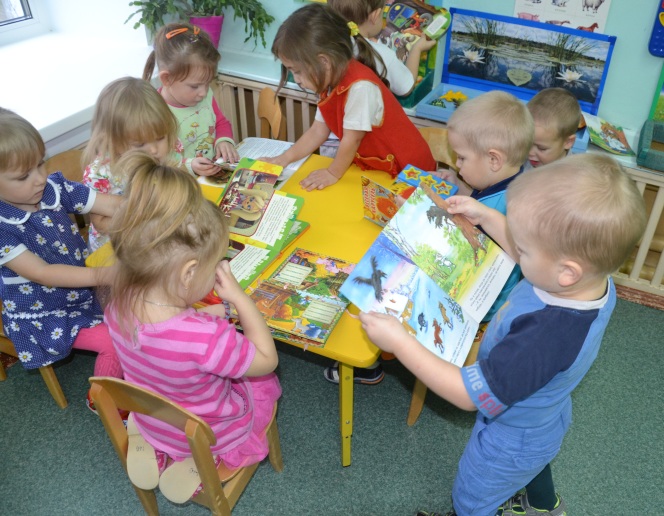 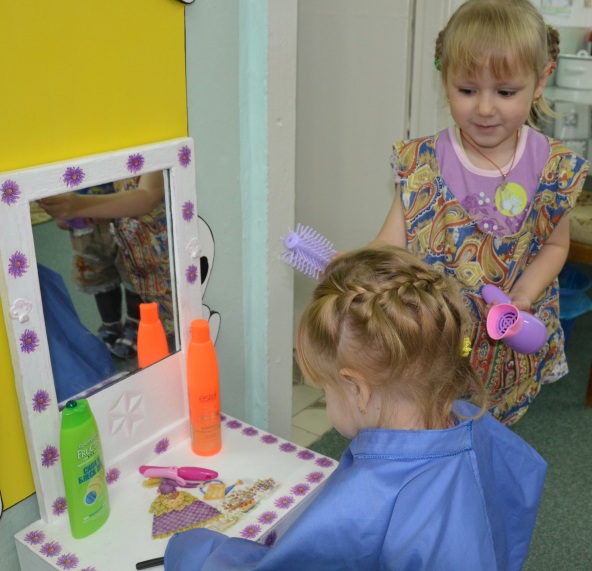 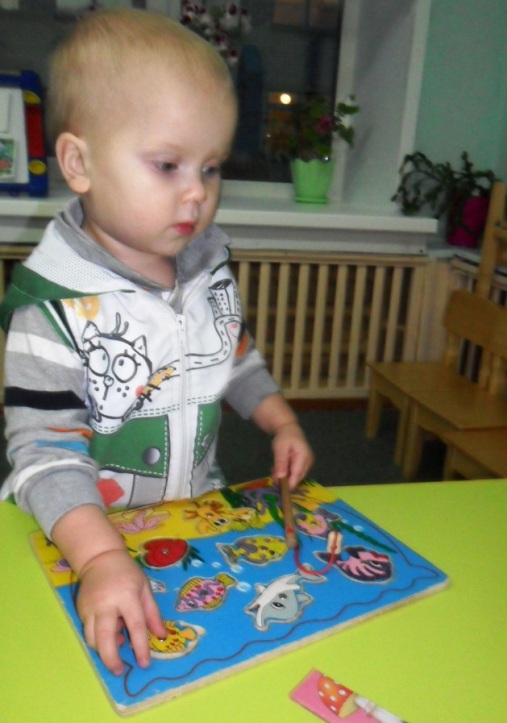 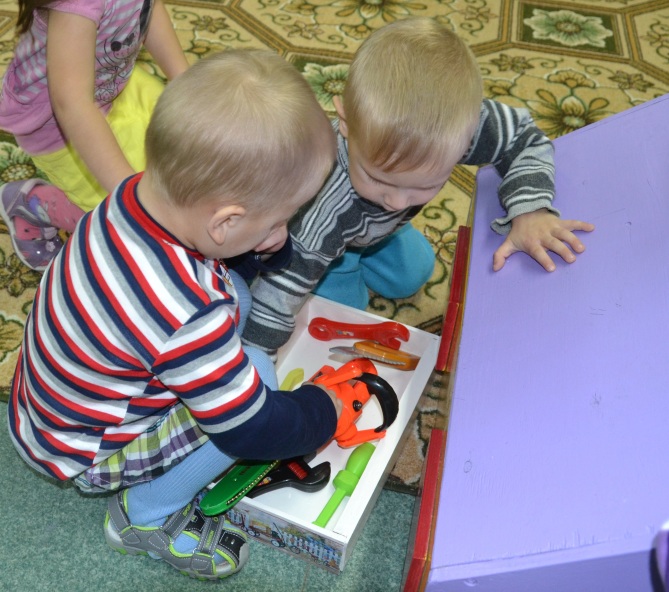 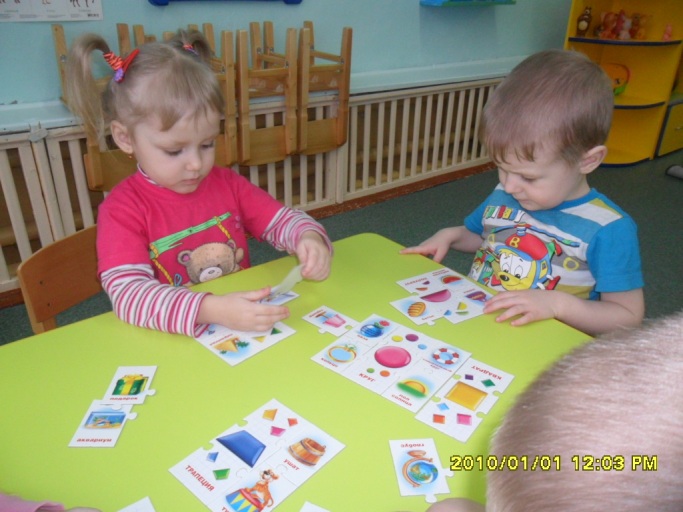 Спасибо за внимание!
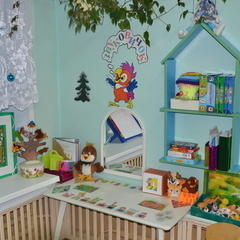